turn on water
wet hands
use soap
rinse hands
dry hands
turn off water
wash hands
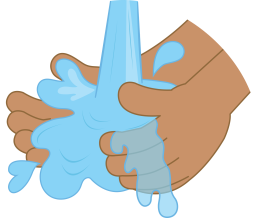 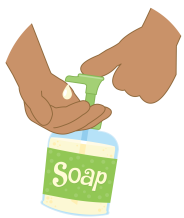 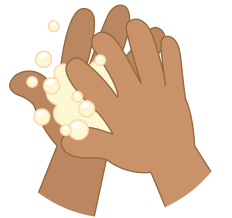 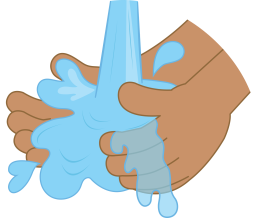 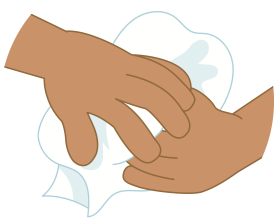 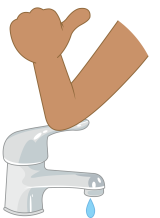 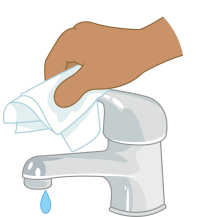 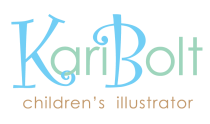 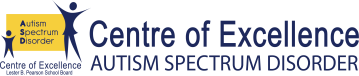 Clipart by: